LEZIONE DEL 25/03/2020

PRIMA PARTE
Omografia d’inerzia, matrice d’inerzia e ternaprincipale d’inerzia.  Paragrafo 7.3.2
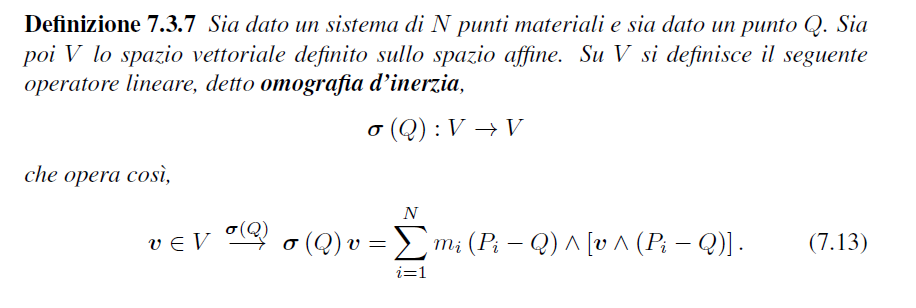 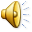 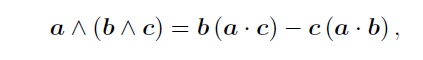 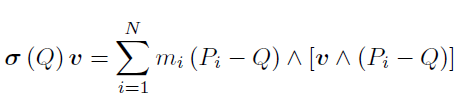 a
b
c
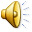 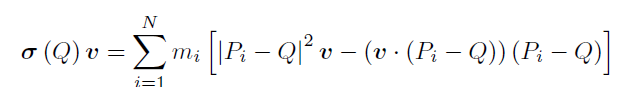 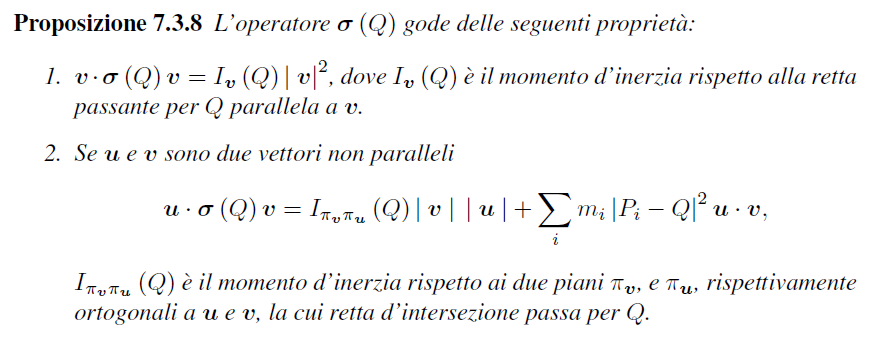 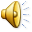 DIMOSTRAZIONE
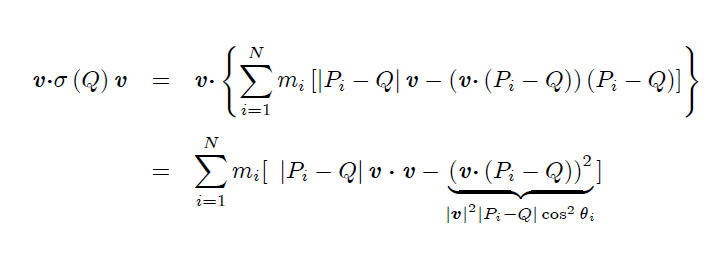 Punto 1.
θi è l’angolo fra (Pi − Q) ed il vettore v
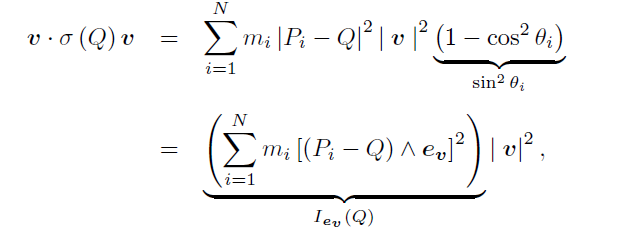 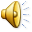 Punto 2.   Esercizio.
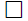 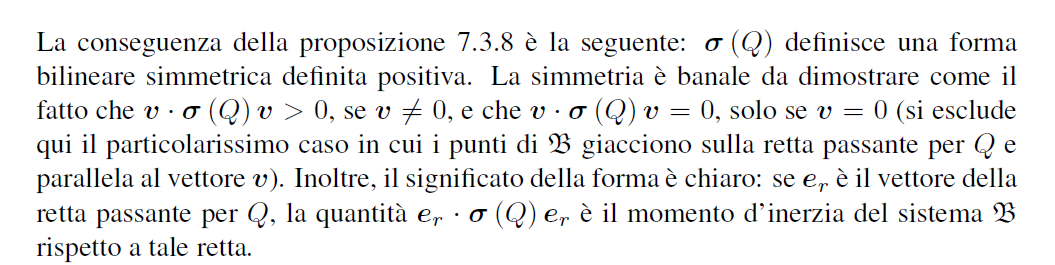 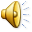 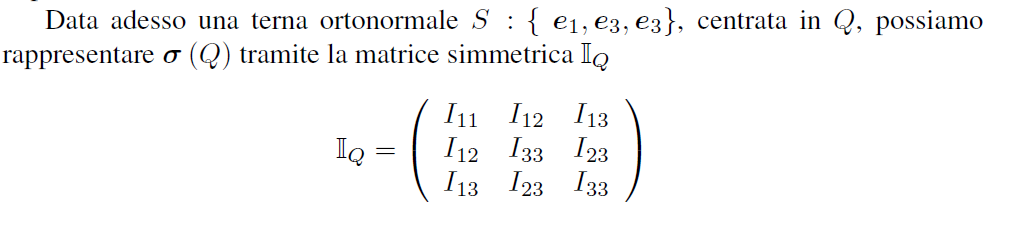 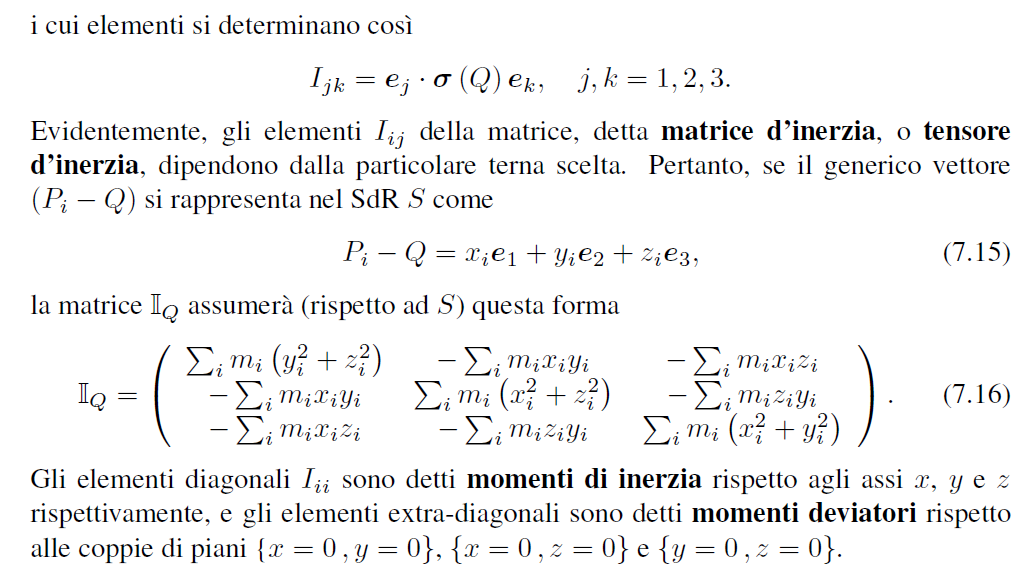 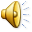 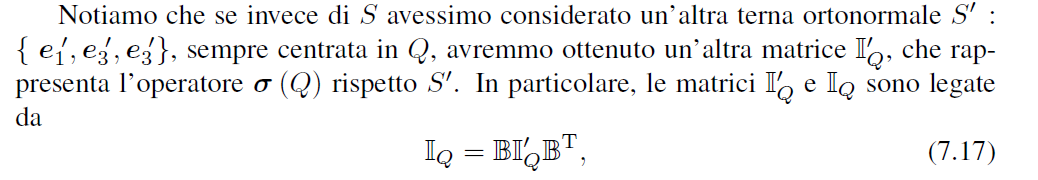 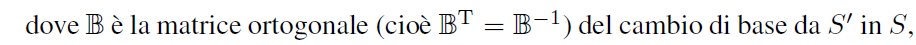 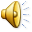 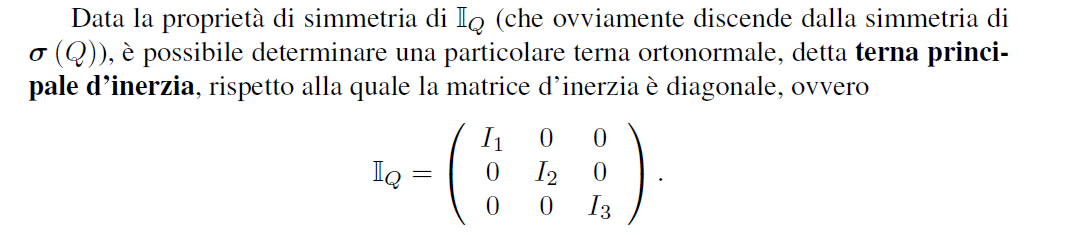 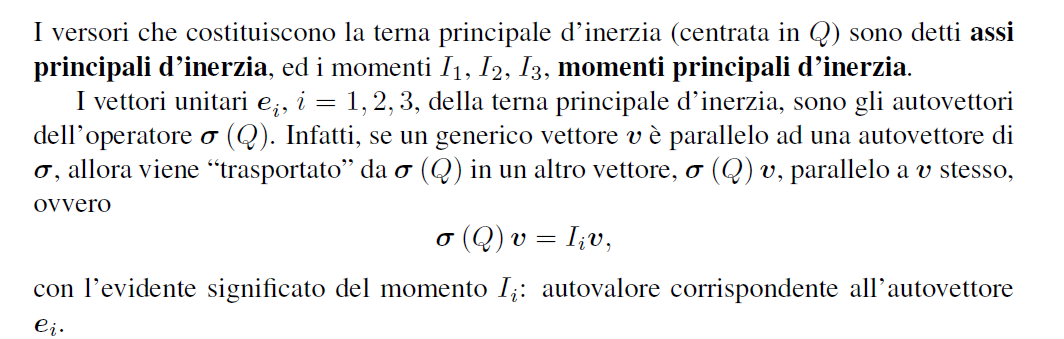 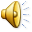